সবাইকে স্বাগতম
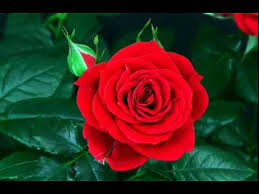 শিক্ষক  পরিচিতি
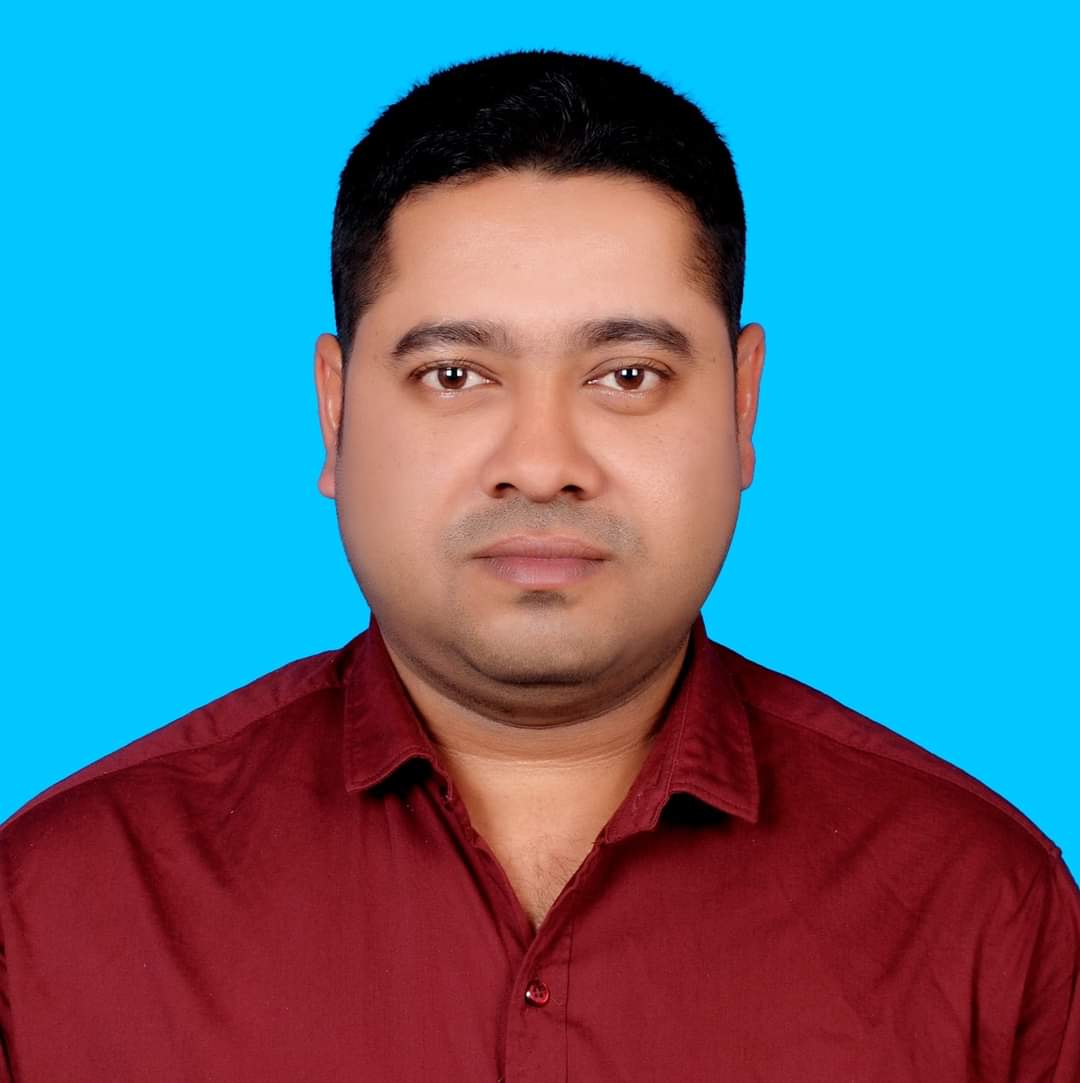 মোহাম্মাদ মাহসিন খান 
সহকারী শিক্ষক 
লাপাং সরকারি প্রাথমিক বিদ্যালয় 
নবীনগর , ব্রাহ্মনবাড়িয়া । মোবাইল ঃ ০১৭৮৩৭৫৫২০০
পাঠ
শ্রেণিঃ ৫ম
বিষয়ঃ বাংলা    
পাঠ শিরোনামঃ সুন্দর বনের প্রা্ণী
সময়ঃ ৪৫ মিনিট
চলো আমরা একটি ছড়া গান শুনি
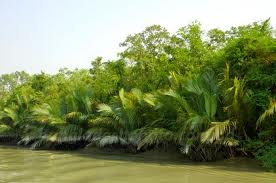 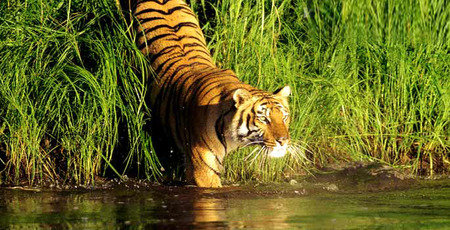 ছবিতে তোমরা কি দেখতে পাচ্ছ ?
পাঠ  ঘোষণা
পাঠাংশ
বিশ্বে কোনো --------- হাতির  দেখা
সুন্দর বনের  প্রাণি
শিখন ফল
১,২,১ পাঠ সংশ্লিষ্ট  ছবি  দেখে   ছবির  বিষয় বস্তু 
       ( সুন্দর  বনের  প্রাণি ) সম্পর্কে বলতে   পারবে  ।
২,৩,২ শুদ্ধ ভাবে  প্রমিত উচ্চারণে  পড়তে  পারবে  ।
৩,১ ৪  নতুন  শব্দের  গুলোর অর্থ  বলতে  ও লিখতে পারবে  ।
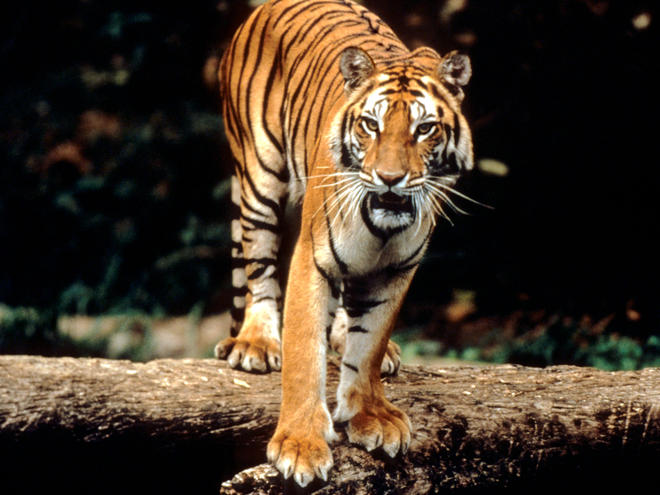 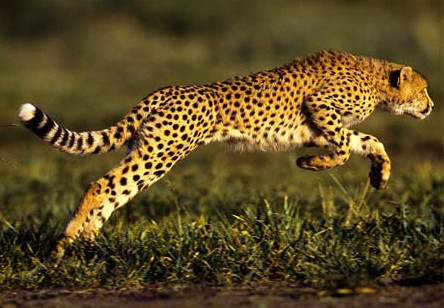 রয়েল বেঙ্গল  টাইগার
চিতা বাঘ
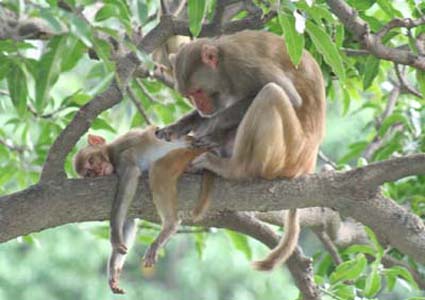 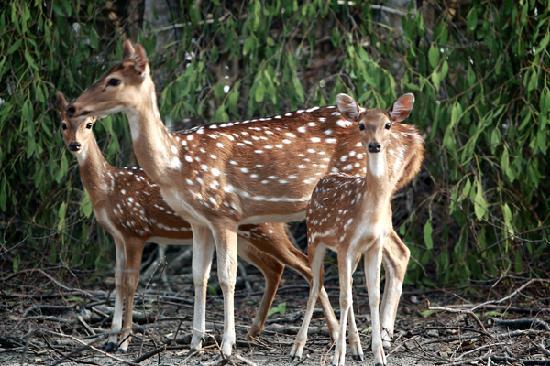 বানর
হরিণ
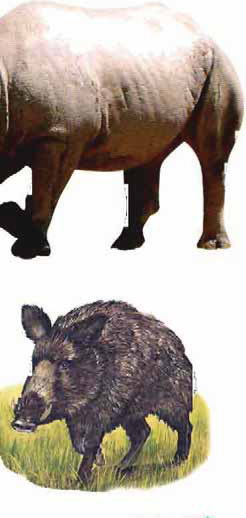 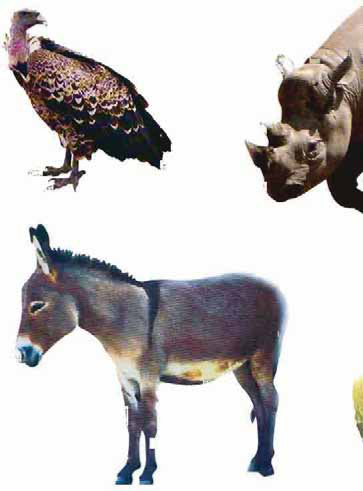 অবলুপ্ত প্রাণি
পাঠ্যাংশ পরে শোনাবো… 
                                 সকল শিক্ষার্থী মনোযোগ
          সহকারে শুনবে ………
নিরব  পাঠ
নতুন শব্দ
অবলুপ্ত – যা  লোপ  পেয়েছে  
দক্ষ  - নিপুণ
ভক্ষ্ণণ করা  - খাওয়া
স্মরণ – মনে রাখা 
অনন্য – একক
মূল্যায়ণ
মৌখিক  মূল্যায়ণঃ
ক) ক্যাঙ্গারু  কোথায় পাওয়া যায়  ?
খ) সুন্দর  বনে  কি গন্ডার  পাওয়া  ?
লিখিত মূল্যায়ণঃ  
   গ)  বাংলাদেশে  হাতি অঞ্চলে  দেখা 
      যায়  ?
বাড়ির কাজ
১।  তোমার  জানা  কয়েকটি পশুর  নাম        লিখে  আনবে  ।
ধন্যবাদ সবাইকে
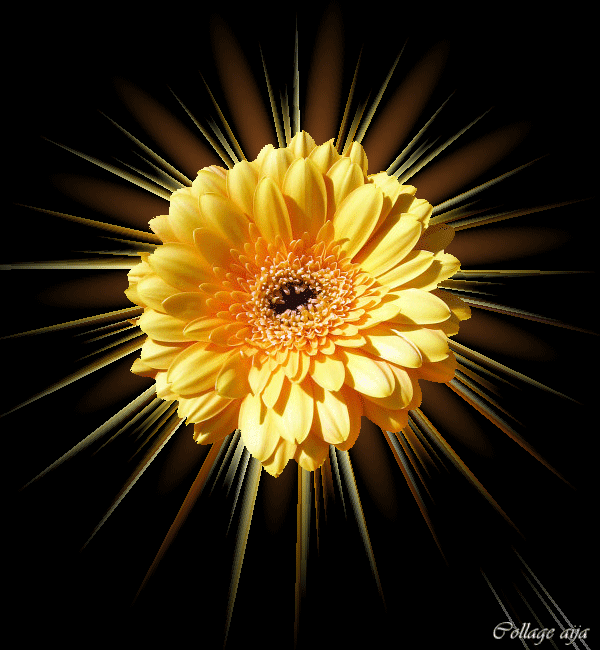